IEEE 1900.5 Contribution
Document Title: Agenda, Admin and Chair’s Notes for IEEE 1900.5 WG Meeting on 07 February 2020
Document Date: 07 February 2020
Document No: 5-20-0003-00-agen
Notice: This document has been prepared to assist  IEEE DySPAN-SC and its Working Groups. It is offered as a basis for discussion and is not binding on the contributing individual(s) or organization(s). The material in this document is subject to change in form and content after further study. The contributor(s) reserve(s) the right to add, amend or withdraw material contained herein.
 
Release: The contributor grants a free, irrevocable license to the IEEE to incorporate material contained in this contribution, and any modifications thereof, in the creation of an IEEE Standards publication; to copyright in the IEEE’s name any IEEE Standards publication even though it may include portions of this contribution; and at the IEEE’s sole discretion to permit others to reproduce in whole or in part the resulting IEEE Standards publication. The contributor also acknowledges and accepts that this contribution may be made public by IEEE DySPAN-SC. 

Patent Policy and Procedures: The contributor is familiar with the IEEE Patent Policy and Procedures including the statement "IEEE standards may include the known use of patent(s), including patent applications, provided the IEEE receives assurance from the patent holder or applicant with respect to patents essential for compliance with both mandatory and optional portions of the standard." Early disclosure to IEEE DySPAN-SC and its Working Groups of patent information that might be relevant to the standard is essential to reduce the possibility for delays in the development process and increase the likelihood thatthe draft publication will be approved for publication. Please notify the Chair <trennier@foundryinc.com> as early as possible, in written or electronic form, if patented technology (or technology under patent application) might be incorporated into a draft standard being developed within the IEEE DySPAN-SC Committee. If you have questions, contact the IEEE Patent Committee Administrator at < patcom@ieee.org >.
2/6/20
1
Doc #:5-20-0003-00-agen
Electronic Meeting Details
IEEE 1900.5 Meetings
Hosted by Tony Rennier

Meeting number: 624 724 824
Password: nfKJw7Jg
https://foundryinc.my.webex.com/foundryinc.my/j.php?MTID=m692e0f8e641247be995567a1addab5a4

Join by video system
Dial 624724824@foundryinc.my.webex.com
You can also dial 173.243.2.68 and enter your meeting number.

Join by phone
+1-510-338-9438 USA Toll
Access code: 624 724 824
2/6/20
Doc #:5-20-0003-00-agen
2
Rules
IEEE DySPAN-SC rules
https://ieee.app.box.com/v/PandP-DySPAN-SC

IEEE 1900.5 WG rules
http://grouper.ieee.org/groups/dyspan/files/individual-WG-PnPs.pdf

Roberts Rules (latest edition) as needed…
2/6/20
Doc #:5-20-0003-00-agen
3
Current Membership
Quorum 2/7/20?
Yes
Quorum > ½ membership (7 members)
              2 meetings to get in, 2 meetings to get out
2/7/20
Doc #:5-20-0003-00-agen
4
Draft Agenda
2/7/20  2:30-4:30 all times EST
Administrivia
Roll Call / Quorum Check
Approve Agenda
Copyright Slides
Patent Slides
Approval of recent minutes
Status on 1900.5.1
Status on 1900.5.2a
Status 1900.5a
Formation of 1900.5.1 Comment Resolution Group
Review of other 1900 activities (1900.1, Leadership meeting etc.)
1900.5 marketing inputs
1900.5 meeting planning and review
AoB
Ad Hoc sessions (Review and planning for subgroup activities as needed)
1900.5.2a
1900.5.1 CRG
Any modifications? No
2/6/20
Doc #:5-20-0003-00-agen
5
Approval of Agenda
Motion to approve Agenda contained in Doc #:5-20-0003-00-agen

Mover: 	Carlos
Second: Reinhard
Vote: UC
2/6/20
Doc #:5-20-0003-00-agen
6
INSTRUCTIONS FOR CHAIRS OF STANDARDS DEVELOPMENT ACTIVITIES
At the beginning of each standards development meeting the chair or a designee is to:

Show the following slides (or provide them beforehand)
Advise the standards development group participants that: 
IEEE SA’s copyright policy is described in Clause 7 of the IEEE SA Standards Board Bylaws and Clause 6.1 of the IEEE SA Standards Board Operations Manual;
Any material submitted during standards development, whether verbal, recorded, or in written form, is a Contribution and shall comply with the IEEE SA Copyright Policy; 
Instruct the Secretary to record in the minutes of the relevant meeting: 
That the foregoing information was provided and that the copyright slides were shown (or provided beforehand).
2/6/20
7
Doc #:5-20-0003-00-agen
IEEE SA Copyright Policy
By participating in this activity, you agree to comply with the IEEE Code of Ethics, all applicable laws, and all IEEE policies and procedures including, but not limited to, the IEEE SA Copyright Policy. 

Previously Published material (copyright assertion indicated) shall not be presented/submitted to the Working Group nor incorporated into a Working Group draft unless permission is granted. 
Prior to presentation or submission, you shall notify the Working Group Chair of previously Published material and should assist the Chair in obtaining copyright permission acceptable to IEEE SA.
For material that is not previously Published, IEEE is automatically granted a license to use any material that is presented or submitted.
2/6/20
8
Doc #:5-20-0003-00-agen
IEEE SA Copyright Policy
The IEEE SA Copyright Policy is described in the IEEE SA Standards Board Bylaws and IEEE SA Standards Board Operations Manual
IEEE SA Copyright Policy, see 	Clause 7 of the IEEE SA Standards Board Bylaws 	https://standards.ieee.org/about/policies/bylaws/sect6-7.html#7	Clause 6.1 of the IEEE SA Standards Board Operations Manual	https://standards.ieee.org/about/policies/opman/sect6.html
IEEE SA Copyright Permission
https://standards.ieee.org/content/dam/ieee-standards/standards/web/documents/other/permissionltrs.zip
IEEE SA Copyright FAQs
http://standards.ieee.org/faqs/copyrights.html/
IEEE SA Best Practices for IEEE Standards Development 
http://standards.ieee.org/develop/policies/best_practices_for_ieee_standards_development_051215.pdf
Distribution of Draft Standards (see 6.1.3 of the SASB Operations Manual)
https://standards.ieee.org/about/policies/opman/sect6.html
2/6/20
9
Doc #:5-20-0003-00-agen
Participants have a duty to inform the IEEE
Participants shall inform the IEEE (or cause the IEEE to be informed) of the identity of each holder of any potential Essential Patent Claims of which they are personally aware if the claims are owned or controlled by the participant or the entity the participant is from, employed by, or otherwise represents

Participants should inform the IEEE (or cause the IEEE to be informed) of the identity of any other holders of potential Essential Patent Claims

Early identification of holders of potential Essential Patent Claims is encouraged
Slide #1
Doc #:5-20-0003-00-agen
2/6/20
10
Ways to inform IEEE
Cause an Letter of Assurance (LOA) to be submitted to the IEEE-SA (patcom@ieee.org); or

Provide the chair of this group with the identity of the holder(s) of any and all such claims as soon as possible; or

Speak up now and respond to this Call for Potentially Essential Patents
If anyone in this meeting is personally aware of the holder of any patent claims that are potentially essential to implementation of the proposed standard(s) under consideration by this group and that are not already the subject of an Accepted Letter of Assurance, please respond at this time by providing relevant information to the WG Chair
Slide #2
Doc #:5-20-0003-00-agen
2/6/20
11
Other guidelines for IEEE WG meetings
All IEEE-SA standards meetings shall be conducted in compliance with all applicable laws, including antitrust and competition laws. 
Don’t discuss the interpretation, validity, or essentiality of patents/patent claims. 
Don’t discuss specific license rates, terms, or conditions.
Relative costs of different technical approaches that include relative costs of patent licensing terms may be discussed in standards development meetings. 
Technical considerations remain the primary focus
Don’t discuss or engage in the fixing of product prices, allocation of customers, or division of sales markets.
Don’t discuss the status or substance of ongoing or threatened litigation.
Don’t be silent if inappropriate topics are discussed … do formally object.
---------------------------------------------------------------   
For more details, see IEEE-SA Standards Board Operations Manual, clause 5.3.10 and Antitrust and Competition Policy: What You Need to Know at http://standards.ieee.org/develop/policies/antitrust.pdf
Slide #3
Doc #:5-20-0003-00-agen
2/6/20
12
Patent-related information
The patent policy and the procedures used to execute that policy are documented in the:
IEEE-SA Standards Board Bylaws (http://standards.ieee.org/develop/policies/bylaws/sect6-7.html#6) 
IEEE-SA Standards Board Operations Manual (http://standards.ieee.org/develop/policies/opman/sect6.html#6.3)

	Material about the patent policy is available at 
	http://standards.ieee.org/about/sasb/patcom/materials.html

	If you have questions, contact the IEEE-SA Standards Board Patent Committee Administrator at patcom@ieee.org
Slide #4
Doc #:5-20-0003-00-agen
2/6/20
13
Minutes for approval
Motion to approve 12/4/19 WG minutes contained in Doc #: 5-20-0002-00-mins

Mover: John	  
Second: Reinhard
Vote: UC
2/6/20
Doc #:5-20-0003-00-agen
14
Current Status for 1900.5.1
2/7/20
1900.5 to form a Comment Resolution Group
Once you are ready for ballot the WG needs to create a CRG via a motion. Now the group can decide that the entire WG is in the CRG, it can decide that only a select number of people are in it, whatever the group wants. But there should be a motion. Also another thing that you should discuss and motion about is what their full scope is. Do you want them to respond to all the comments and then just initiate a recirculation OR respond to the comments and then bring the results back to the WG for review.  
Schedule
Full review of drafting - 3/17 √
First WG Ballot - 2/19 √ 	
WG Recirc - 10/19 √
Sponsor Ballot - 11/19 √ 	
Sponsor Recirc - 2/20
Sponsor Recirc 2 - 5/20
Submit to REVCOM - 8/20
Reinhard working on a reference implementation of 1900.5.1 
Shooting for an April F2F demonstration
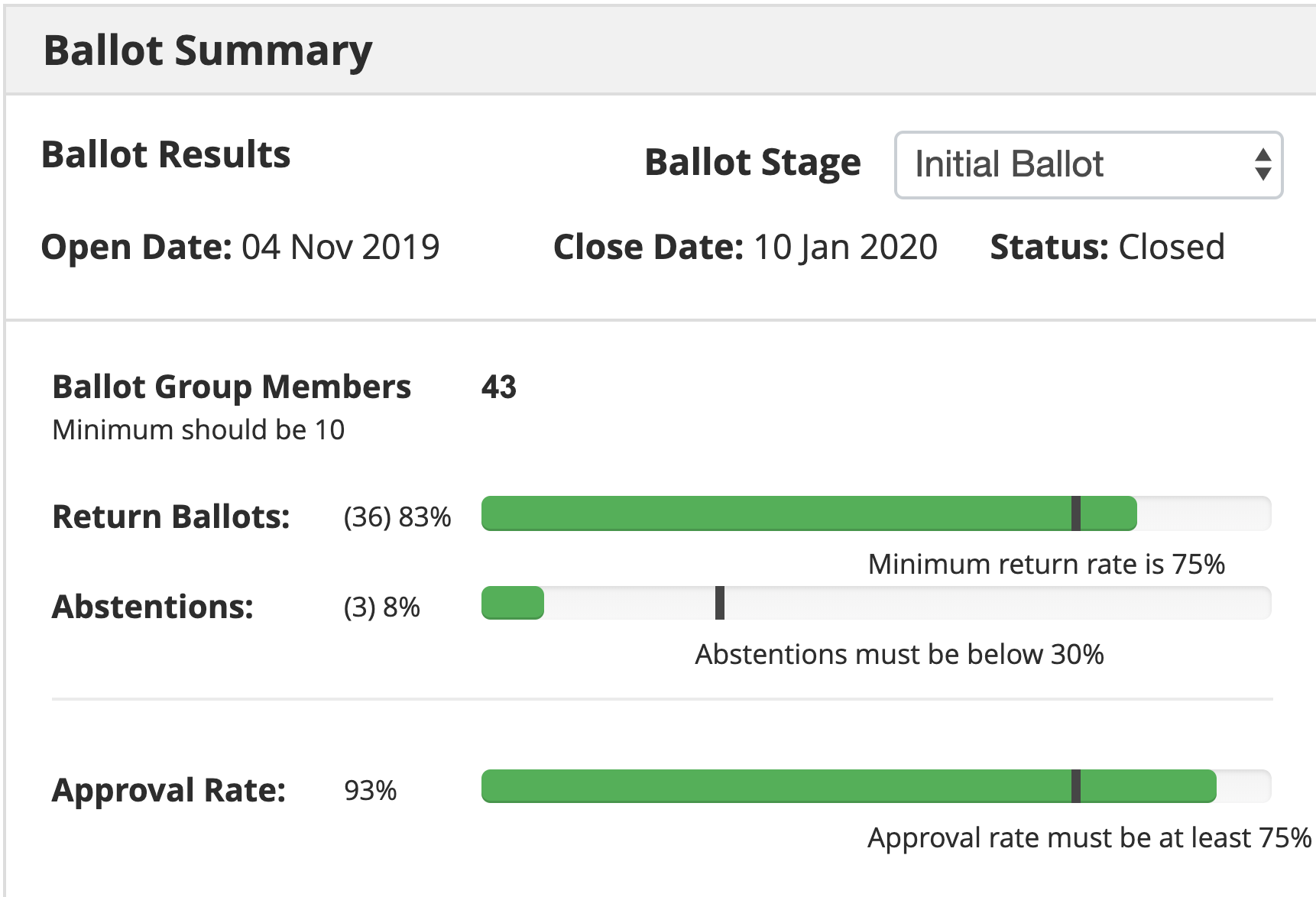 TOTAL COMMENTS: 106
MUST BE SATISFIED COMMENTS: 92 (91 Editorial, 1 Substantive)
2/6/20
Doc #:5-20-0003-00-agen
15
1900.5.1 Comment Resolution Group
Motion to approve the following membership in the 1900.5.1 Comment Resolution Group
Reinhard, Carlos, Tony, Mitch, Jakub


Mover: John	  
Second: Jakub
Vote: UC
2/6/20
Doc #:5-20-0003-00-agen
16
1900.5.1 Comment Resolution Group
Motion to approve the 1900.5.1 Comment Resolution Group scope
CRG recommends responses to comments and submits those recommendations to full WG for approval.
Mover: Reinhard	  
Second: Carlos
Vote: UC
2/6/20
Doc #:5-20-0003-00-agen
17
Current Status for 1900.5.2a
11/7/19
Oct Ad-hoc Changes
New changes 
Models are stable
Added schemas XSD and JSON
Updated verification rules
Planning Jan WG ballot
Look into putting a pointer to DySPAN-SC into the standards
12/4/19
Last F2F Nov
John is continuing to identify/make changes 
Expected December completion
Planning a January WG review 
2/7/20
Have a complete update along with schemas and verification rules
Make decision on moving to sponsor ballot at April meeting
2/6/20
Doc #:5-20-0003-00-agen
18
Current Status for 1900.5a
11/7/19
NTR
12/4/19
Foundational items for discussions 1900.5a
Looking for a new time to meet 
Next meeting 12/20 1pm EST
2/7/20
Exploring ideas working hard to set scope for the refresh
2/6/20
Doc #:5-20-0003-00-agen
19
Other DySPAN-SC Activities
1/27/19 Meeting Notes
Upcoming Leadership Meetings 
Feb 24th (Monday)
Plenaries 1st week of April (April 7th - 9th)
WG Reports 
1900.1 WG (Francesco)
Trying to enlarge the WG and gain more interest.
1900.2 WG (Stephen)
No updates from Stephen
WG did meet on 1/23/20 to discuss ideas for refreshing the standard
1900.6 WG (Oliver reports)
1900.6.b: Support of databases
Sponsor balloting period will close near end of January
Considering revision of 1900.6
Initial text for PAR has been written
Doc #:5-20-0003-00-agen
2/6/20
20
Other DySPAN-SC Activities
1/27/19 Meeting Notes (cont)
DARPA SC2 Language standardization	
According to John Chapin’s recent read out on CIL standardization:
Near/Mid term goal of the post-DARPA SC2 community
To be sponsored by Private Sector
Action Item (Alex): Email John Chapin to check on potential for standardizing CIL through DySPAN and how to contact interested Private Sector stakeholders
URL for DARPA’s Github repo of the CIL:
https://github.com/SpectrumCollaborationChallenge/CIL 
Machine Learning standardization
Conclusion on discussing options with Johnathan: 
Study group is the best approach versus Research Group (ComSoc specific) 
6 month duration
Action Item (Alex): Send an email motion to create a Study Group
Text: Move the creation of the Study Group
National Spectrum Consortium
Oliver will continue discussion of using/adopting DySPAN standards in NSC with Sal
Restarting 1900.4 WG
Oliver will send another email to the Chair to restart the WG
Doc #:5-20-0003-00-agen
2/6/20
21
Other DySPAN-SC Activities
Spectrum Sharing Standards
10/4
DySPAN paper 1900.5.1 ready to go
11/7
Paper presented at DySPAN 11/11/19
12/4
DySPAN paper well received
2/7/20
1900.2 looking at risk-based sharing and LTE to X sharing
Doc #:5-20-0003-00-agen
2/6/20
22
1900.5 Marketing Inputs
12/4
Andy Clegg (Google) interested again in SCM
PAL protection of interest
DAA coordination
WG1 WINNForum
John teases new projects DoD
2/7/20
Waiting on response from Andy Clegg
PACOM investigate spectrum sharing with coalition partners
2/6/20
Doc #:5-20-0003-00-agen
23
1900.5 Meeting Planning and Review
3/6/20 1900.5 WG 08:00 -10:00 EST

4/7-9/20 DySPAN-SC Plenary with 1900.5 WG
Time Zone: Eastern Daylight Time (UTC - 4)
Location: F2F in Cape Canaveral, Florida
Planning to attend in person: Dave, Lynn, Oliver, Tony, Reinhart, Carlos is a maybe, Eric Lyndal, Julia TBD, Kael, Mitch or Jakub
Attempt to stick to meeting schedule that is compatible with Eastern USA Time Zones
Meeting times: 9am – 5:30pm EDT
Opening Plenary: 9am on April 7th
Closing Plenary: 2nd AM session on April 9th
Action Item (Alex, by Feb 15th): Send out scheduled times spreadsheet
2/6/20
Doc #:5-20-0003-00-agen
24
AoB
2/7/20
None
2/6/20
Doc #:5-20-0003-00-agen
25
Ad Hoc Sessions
2/7/20
1900.5.2.a
Doc #:5-20-0003-00-agen
2/6/20
26